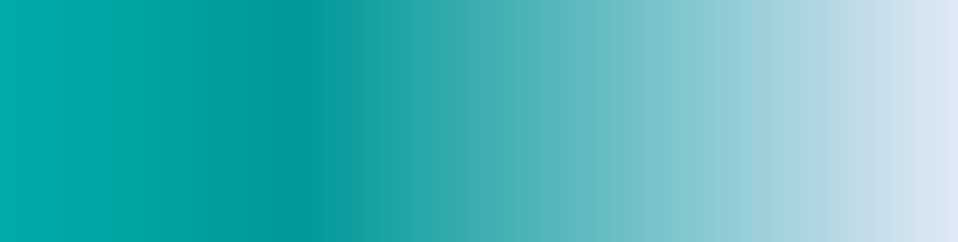 DIAPORAMA
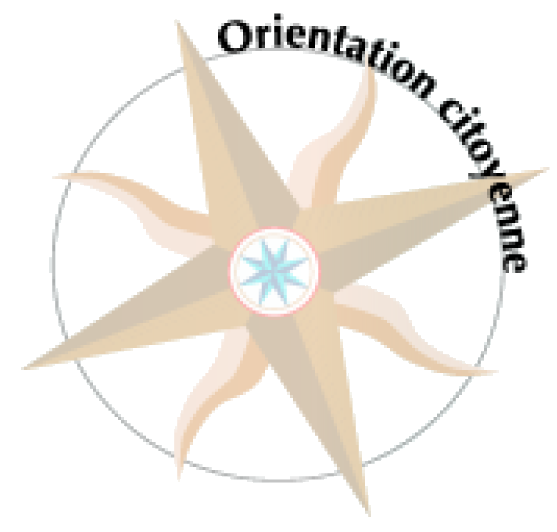 Quelques structures pluridisciplinaires
Support réalisé par le DisCRI dans le cadre de la séquence formative n°15 des AOC

Octobre 2020
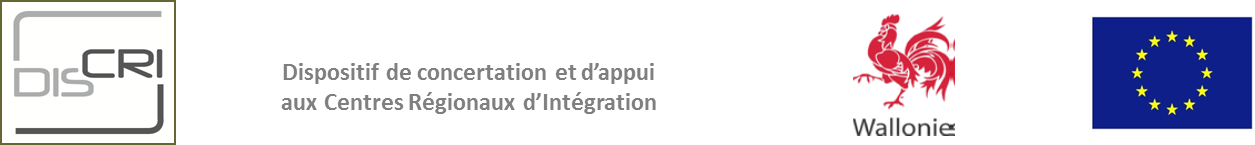 Le service de santé mentale
Dans un centre de service de santé mentale, je peux voir :
Un ou une psychiatre
Un ou une psychologue
Un ou une assistant.e social.e
Des spécialistes (logopède, pédopsychiatre, etc.)

Pourquoi ?
Difficultés psychiques ou psychologiques
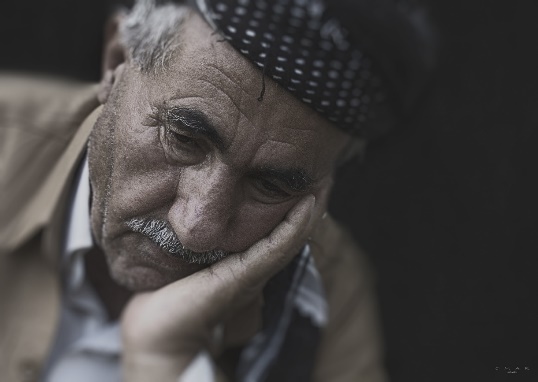 L’ONE
Dans un centre ONE, je peux :
Rencontrer un.e médecin.e, un travailleur ou une travailleuse médico-social.e (suivi du développement – vaccination – parentalité)
Participer à des activités avec mon enfant et rencontrer d’autres parents
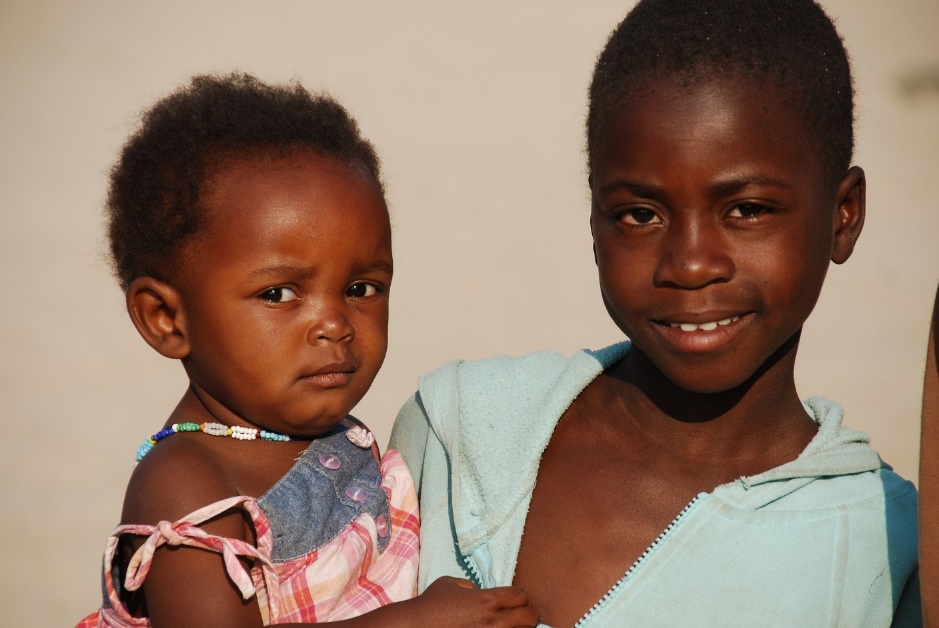 Le centre de planning familial
Dans un centre de planning familial, je peux voir :
Un ou une docteur 
Un ou une assistant.e social.e
Un ou une psychologue
Un ou une juriste
Un conseiller conjugal ou une conseillère conjugale
Un ou une sexologue
Pourquoi ?

Contraception – Sexualité – Infections sexuellement transmissibles (IST) – Grossesse – Famille – Couple